БУДИНОК ДИТЯЧОЇ ТА ЮНАЦЬКОЇ ТВОРЧОСТІ 
СМІЛЯНСЬКОЇ МІСЬКОЇ РАДИ ЧЕРКАСЬКОЇ ОБЛАСТІ
Інтернет-проєкт ліги старшокласників
“Ми патріоти Черкащини!”
Підпроєкт “Покращуємо життя своєї громади”
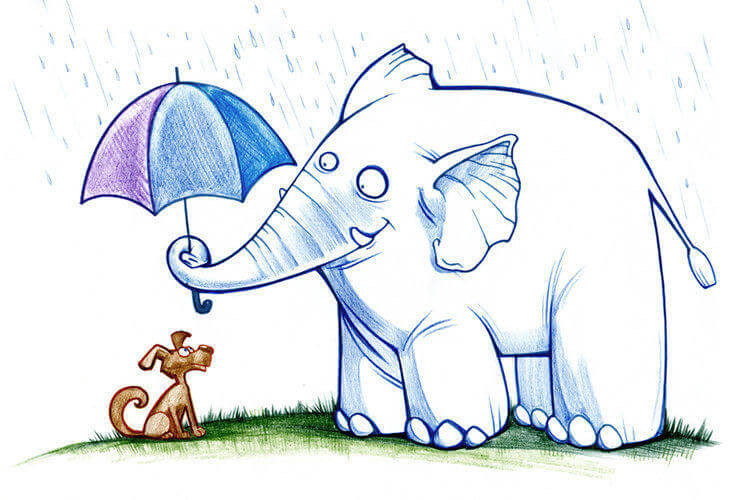 Марія Чубар, Анастасія Сереветник,
вихованки «Школи дизайну та шиття»;
Вікторія Сінаєвська, культорганізатор Будинку дитячої та юнацької творчості
Добро – прояв турботи до інших! Автори добра – ми!
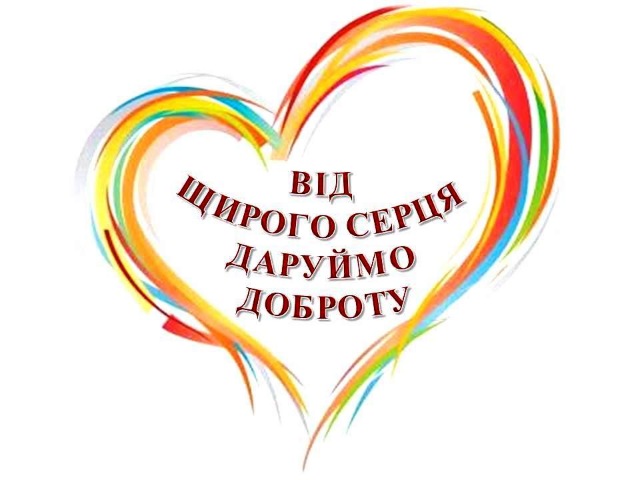 Цього року ми розробили та опублікували на освітній платформі Google classroom опитування «Що для тебе добро?»
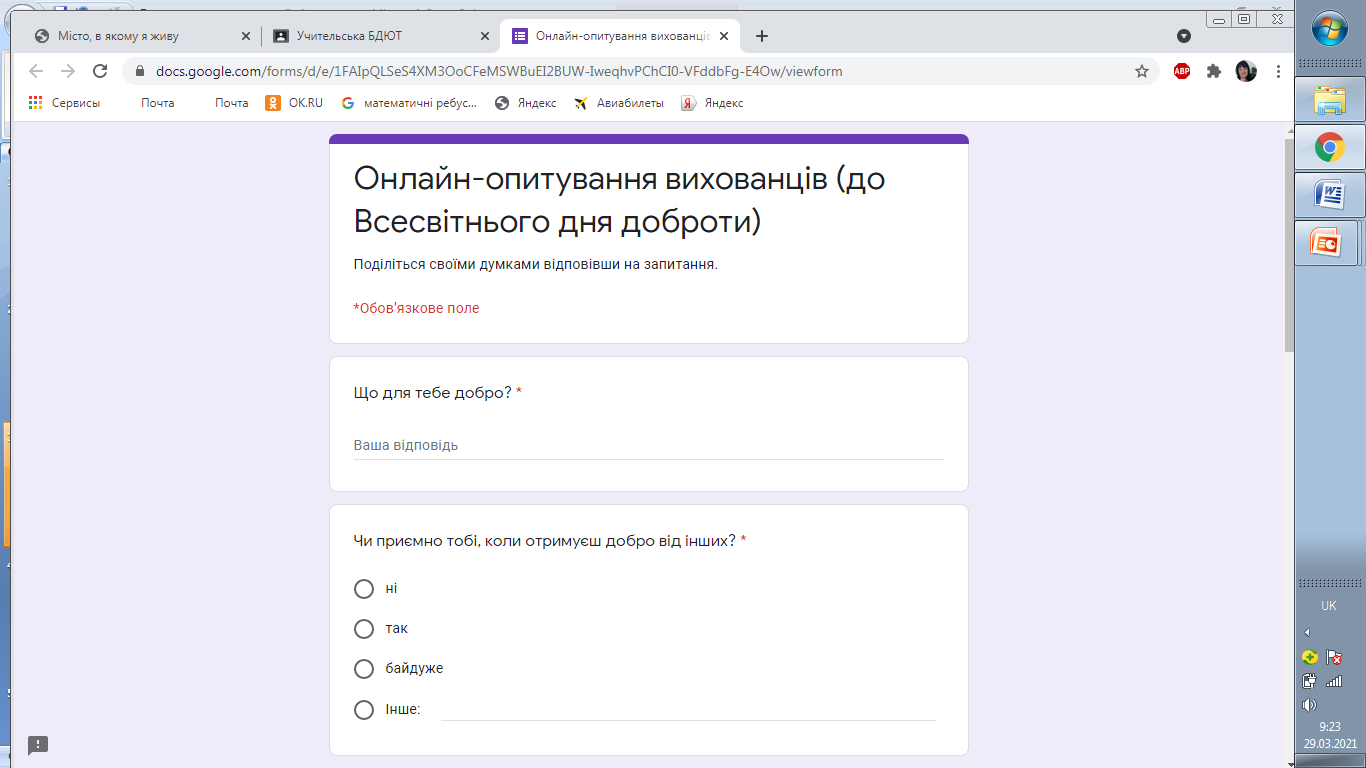 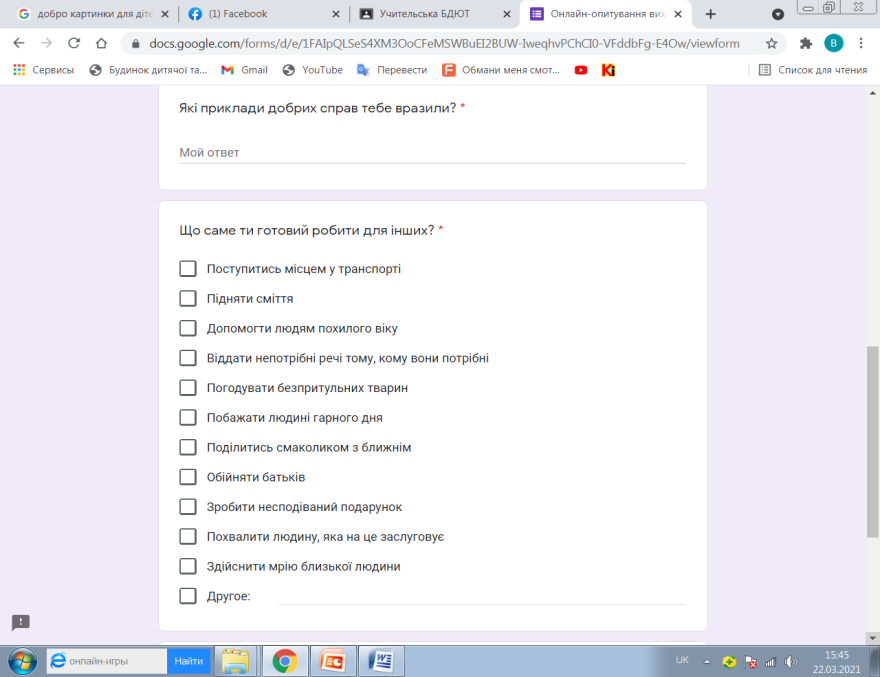 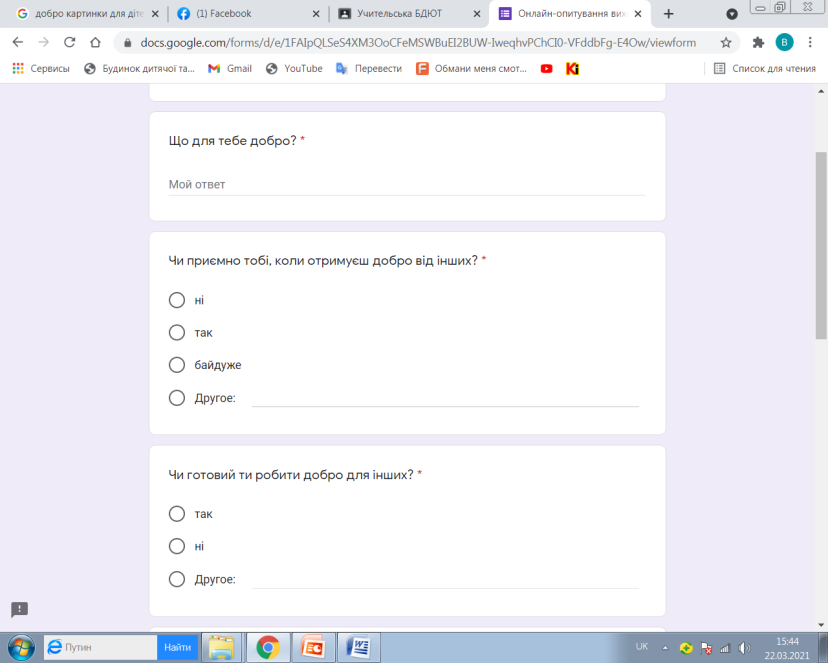 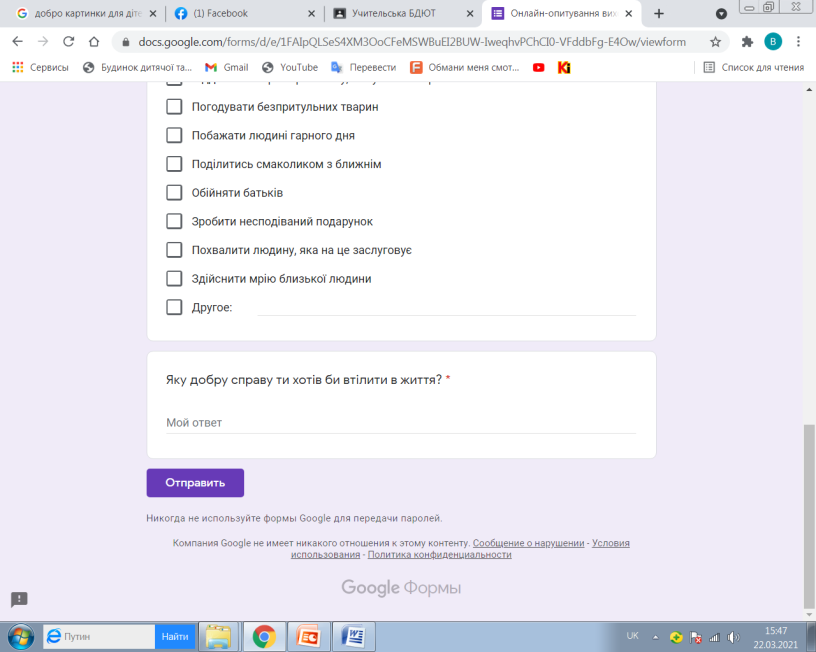 За результатами опитування доброю справою, яка зустрічалася найчастіше у відповідях, виявилася допомога безпритульним тваринам!
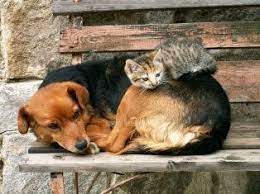 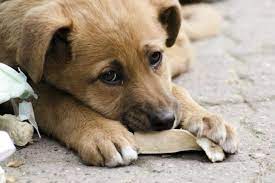 Ми започаткували акції, які продуктивно зможуть допомогти чотирилапим!
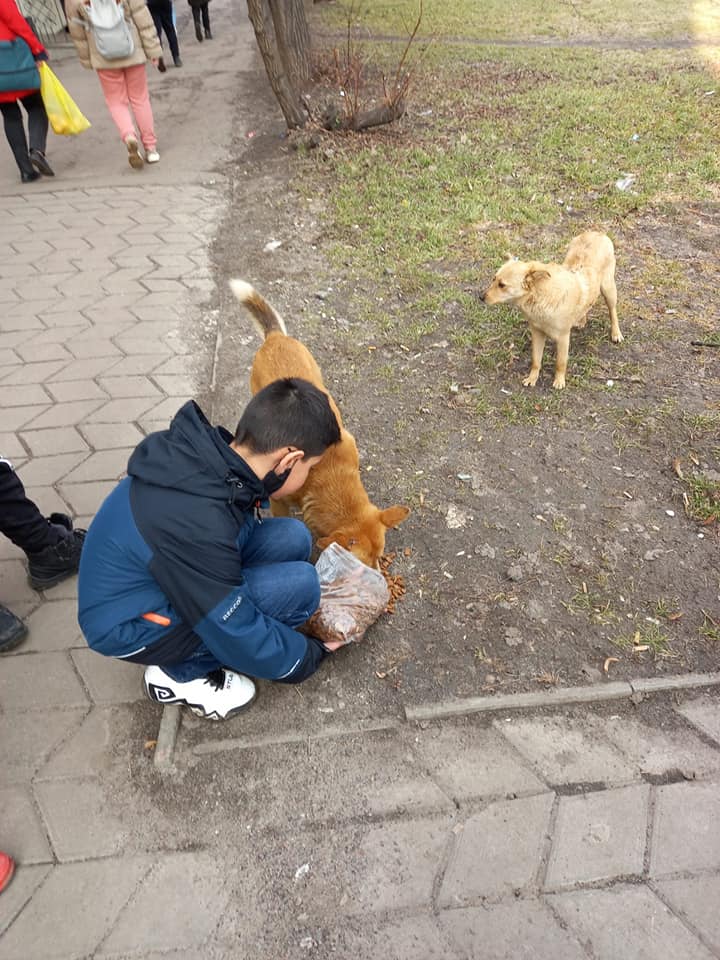 Акція «Допоможи безпритульним тваринам смаколиком»
У приміщенні зоомагазину ми встановили контейнери, у які кожен бажаючий покупець зможе покласти корм чи інший смаколик для безпритульних тварин. Корм передаємо волонтерам міста.
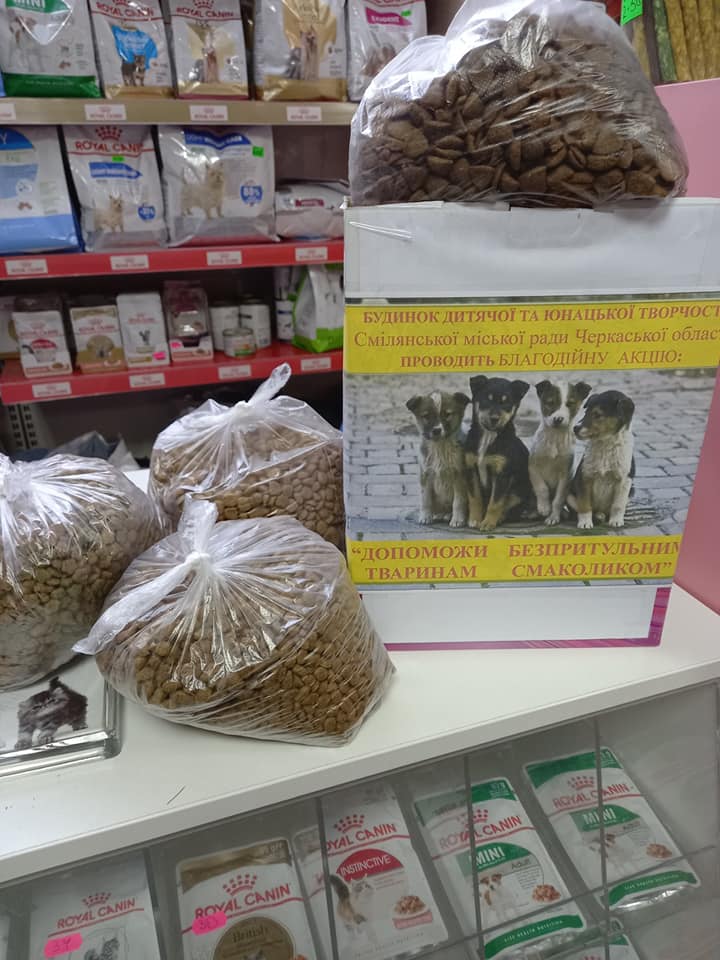 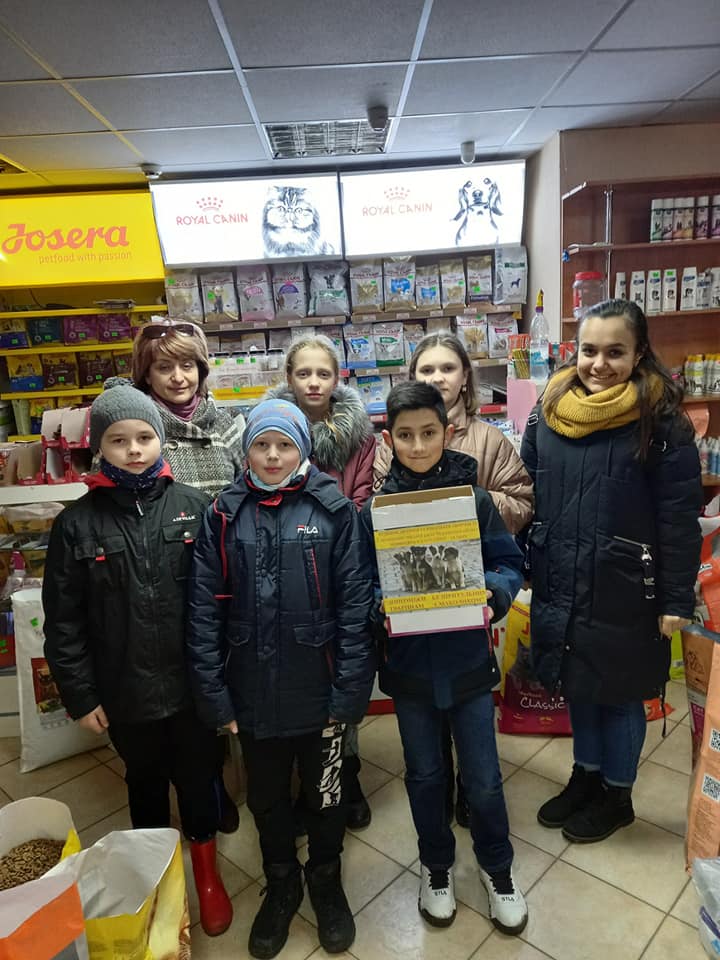 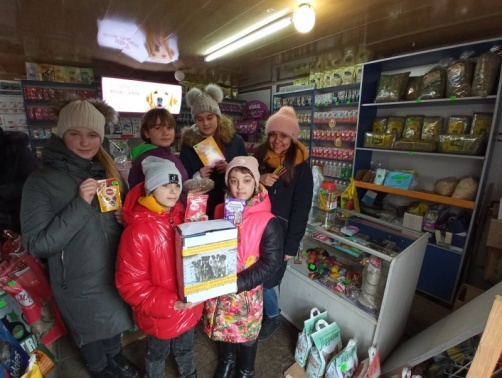 Акція «Будиночок для чотирилапих друзів»
Ми змайстрували та передали волонтерам міста будиночок для безпритульних тваринок
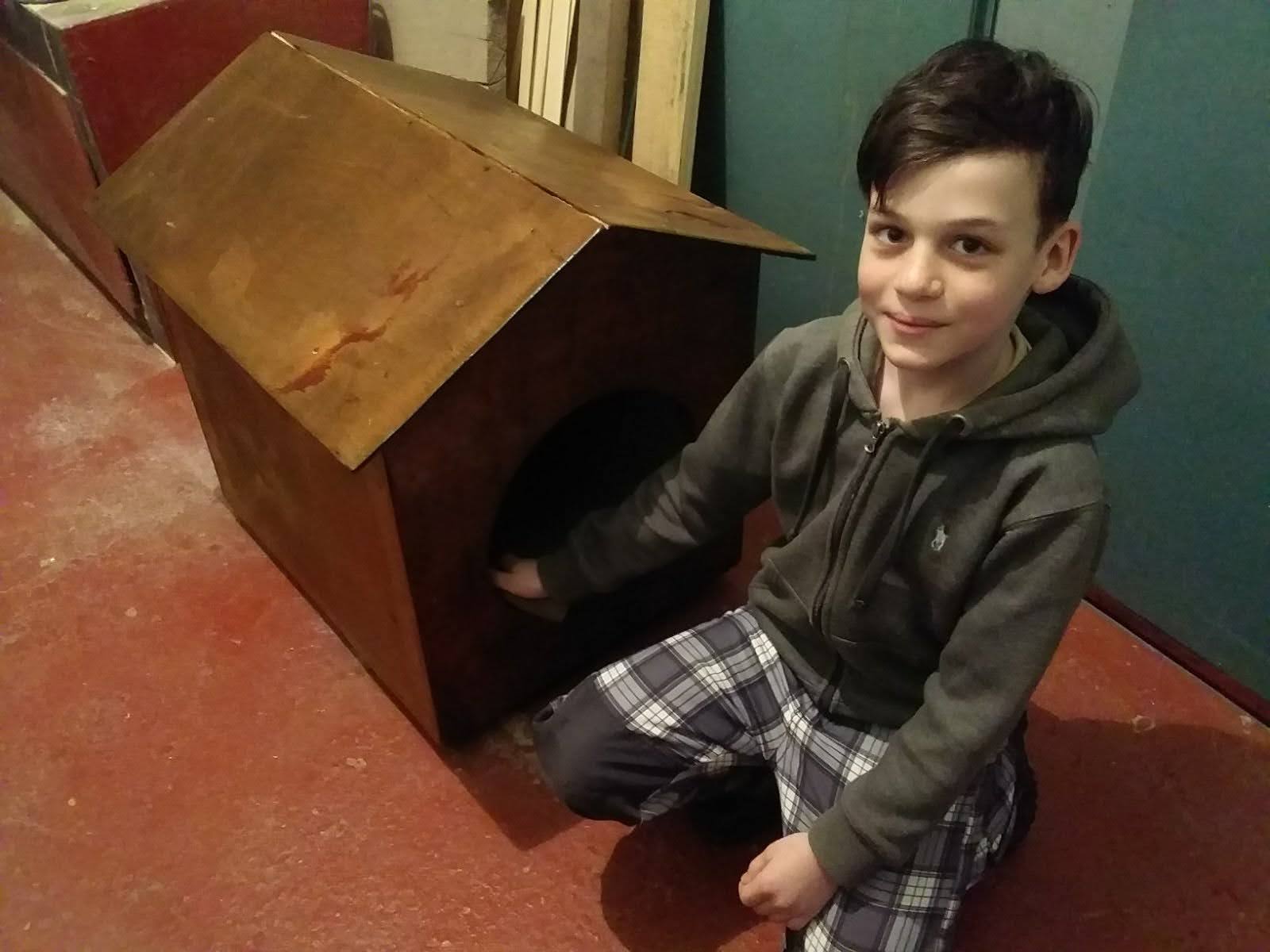 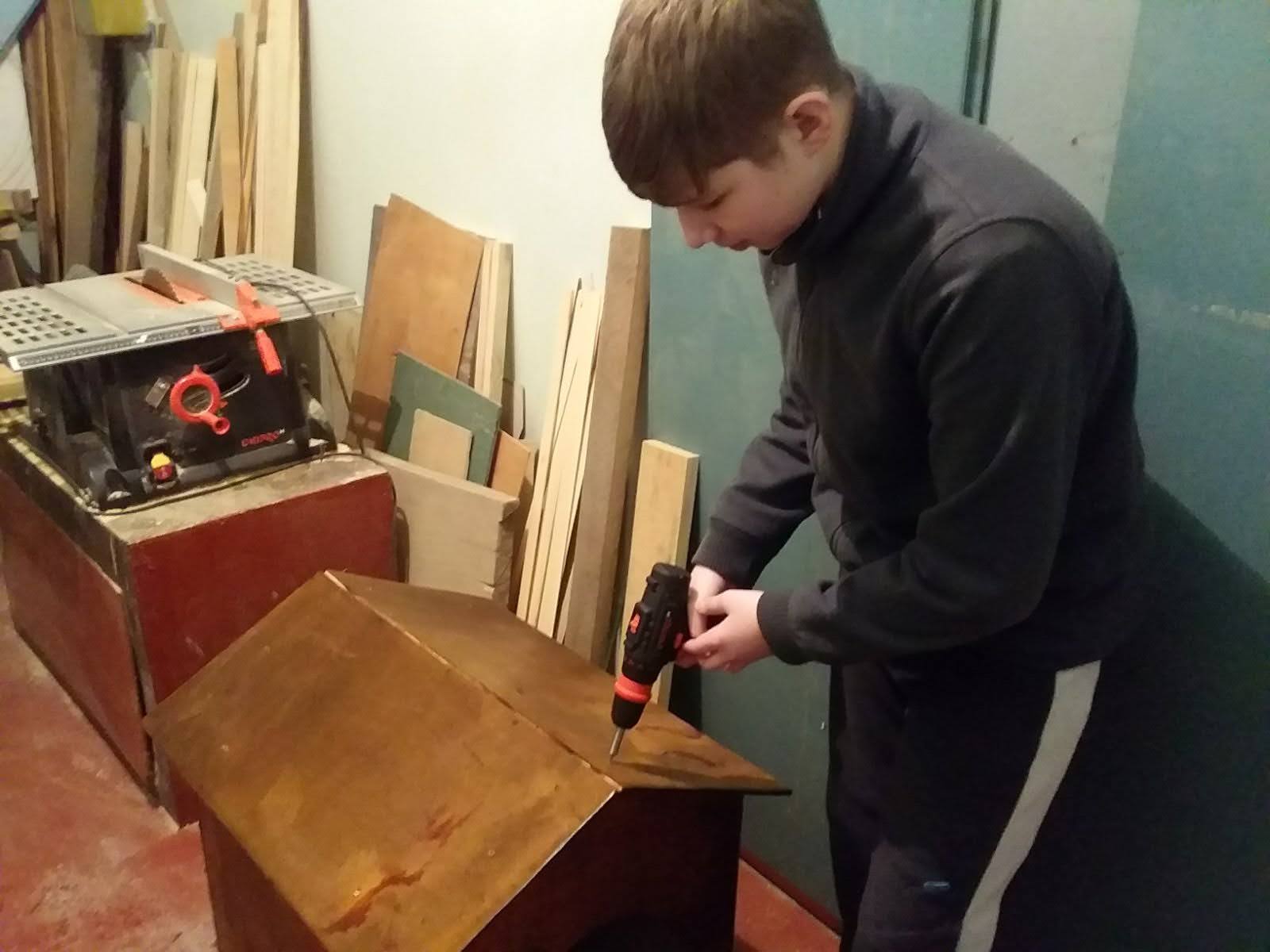 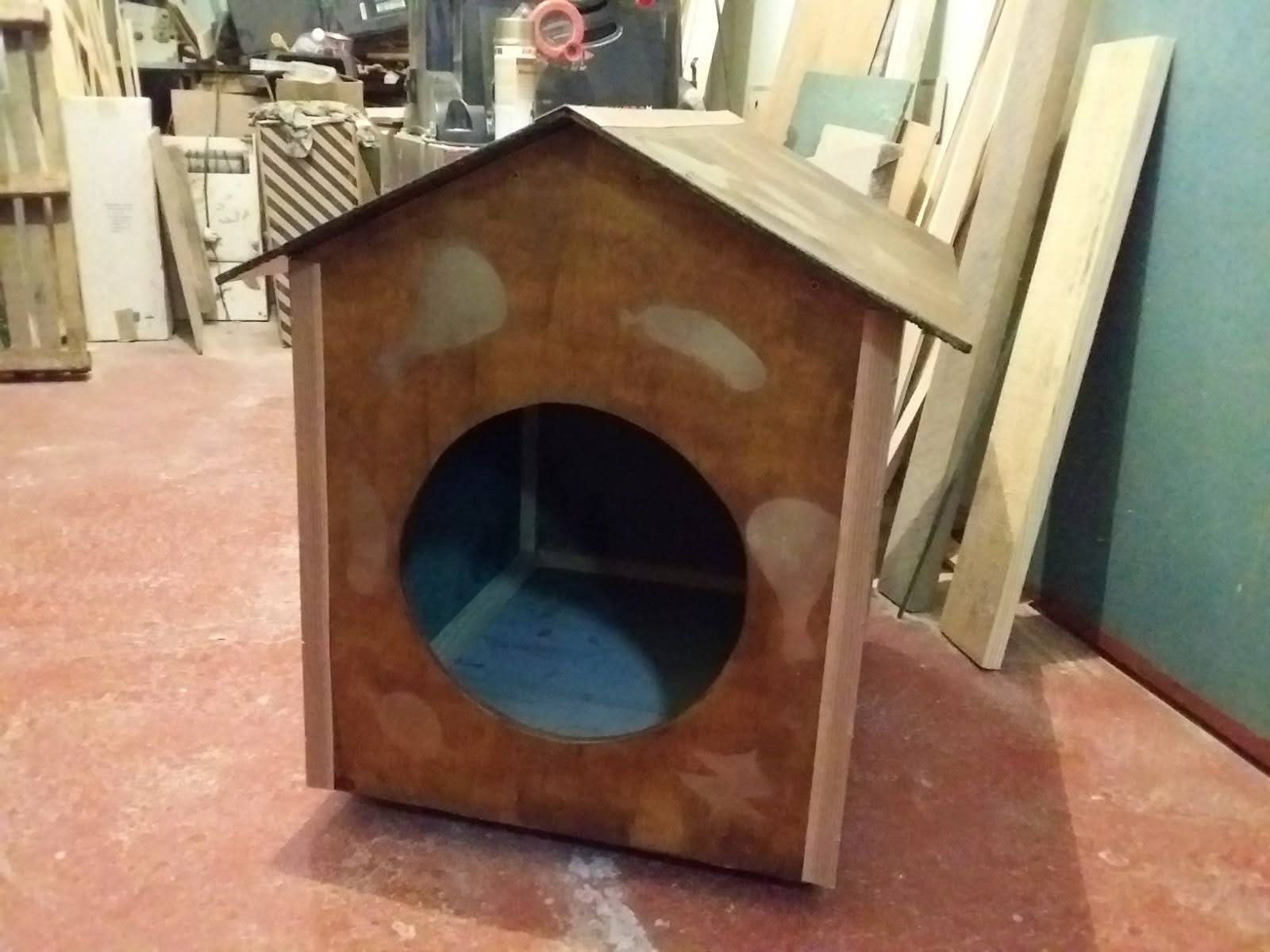 Акція «М’який куточок»
Ми змоделювали, пошили та передали волонтерам міста м’які куточки для безпритульних котиків
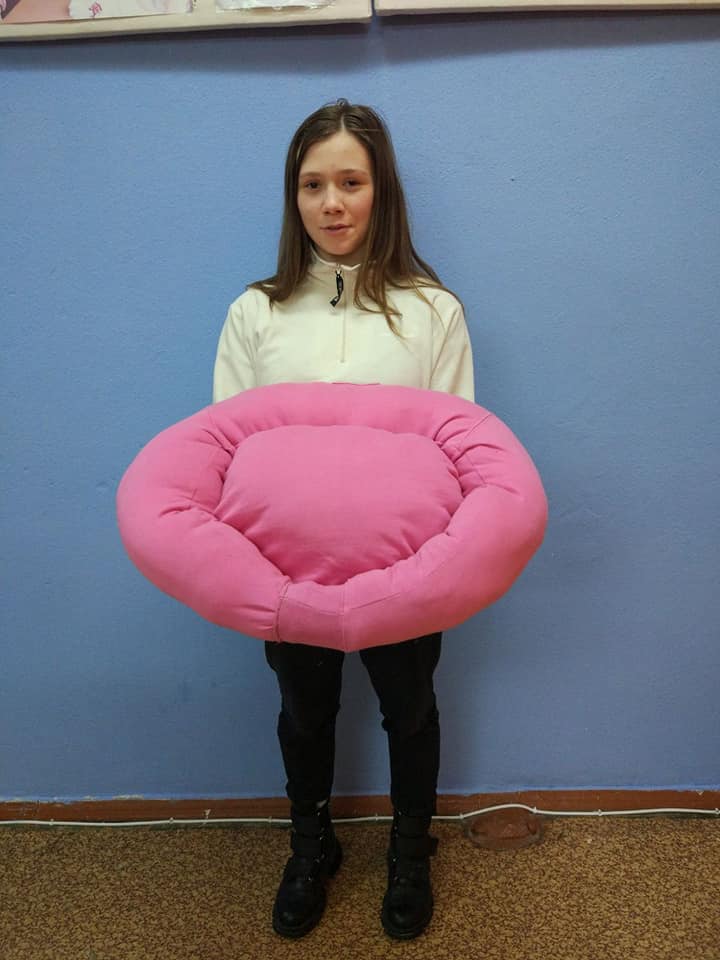 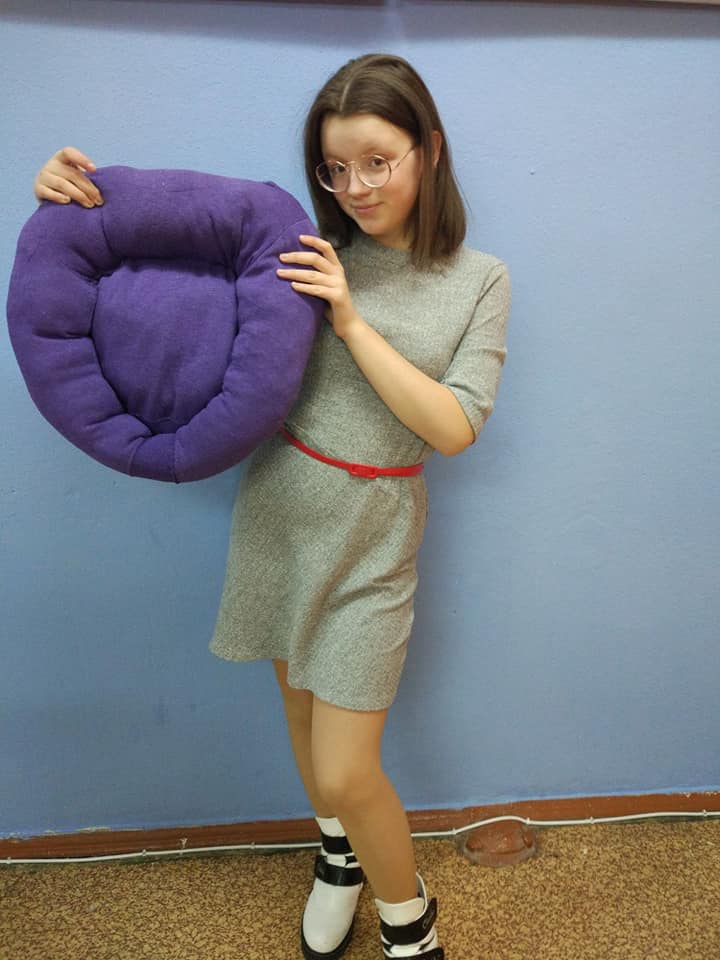 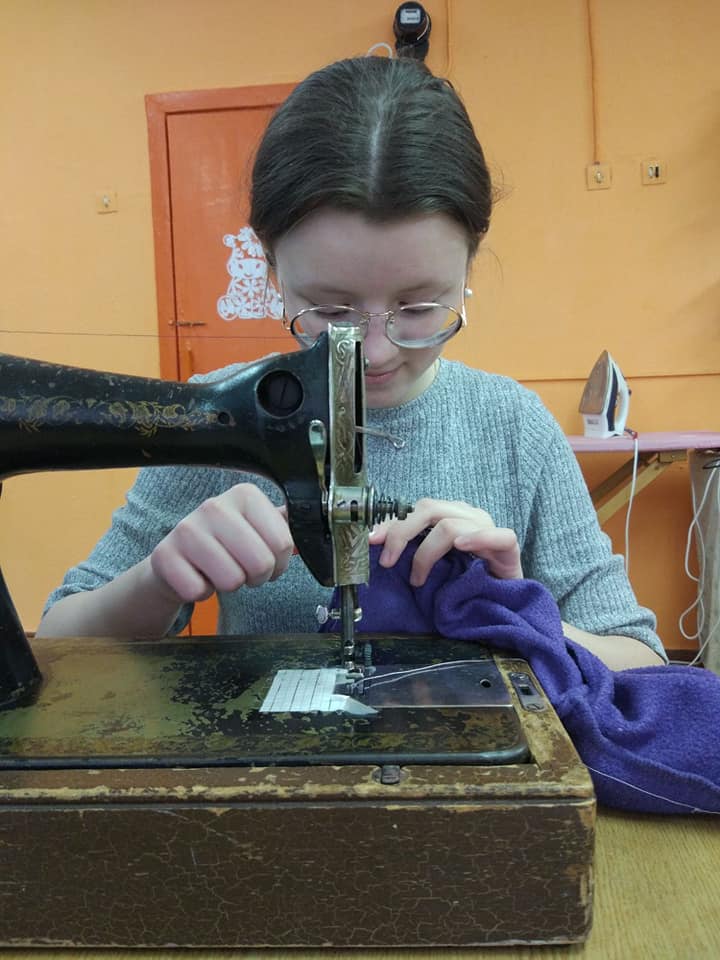 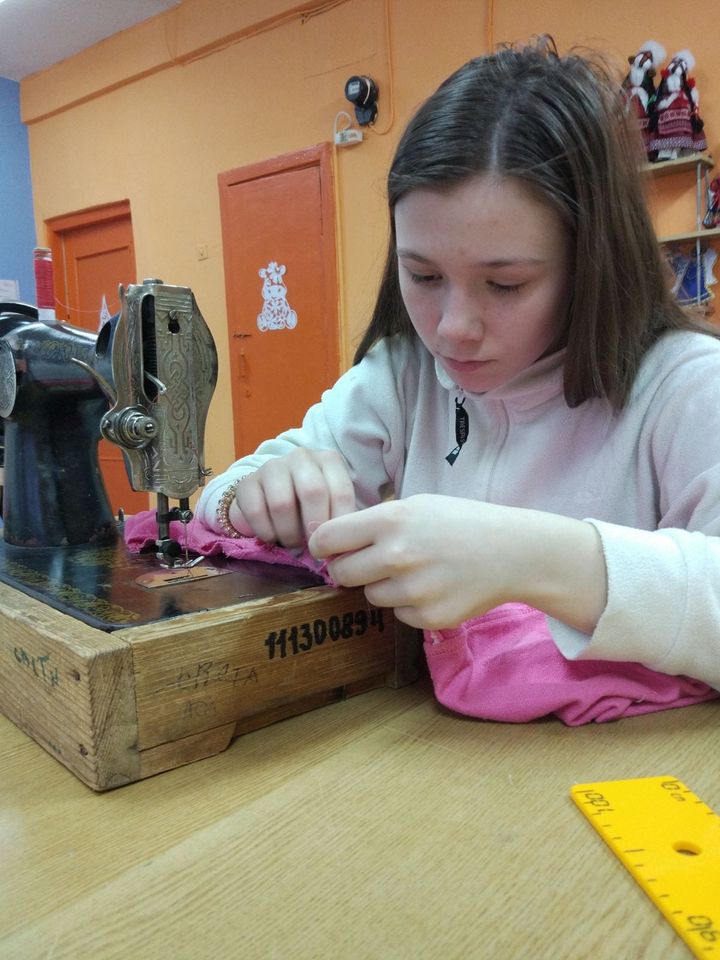 Автором добра можеш бути і ти!Лише простягни руку тому, хто цього потребує!
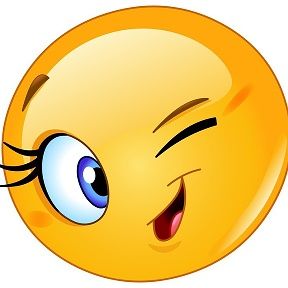